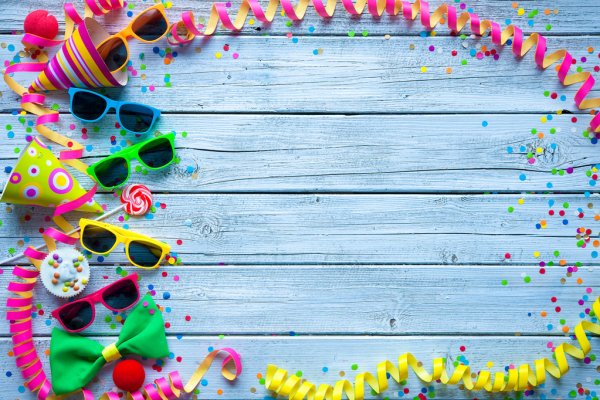 πες μια
 ιστορία….
καρναβαλίστικη
μπαλαρίνα
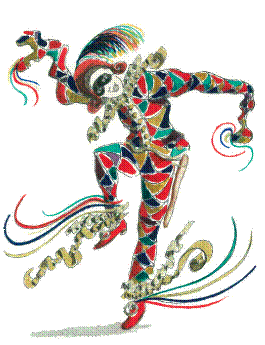 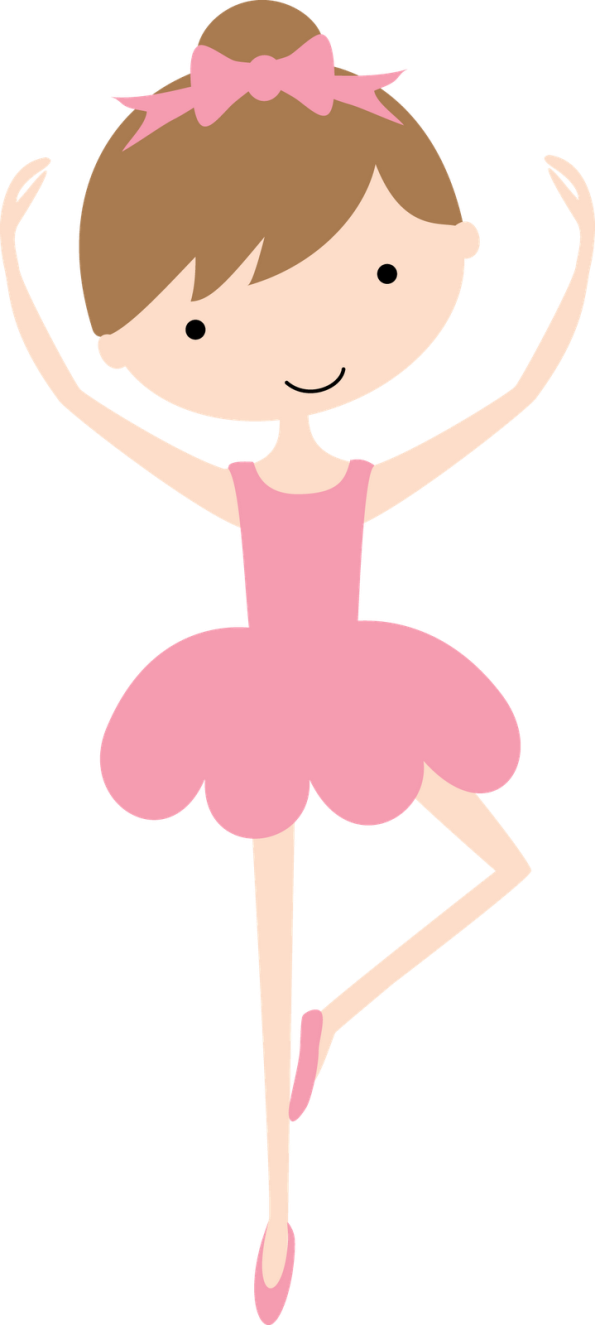 Αρλεκίνος
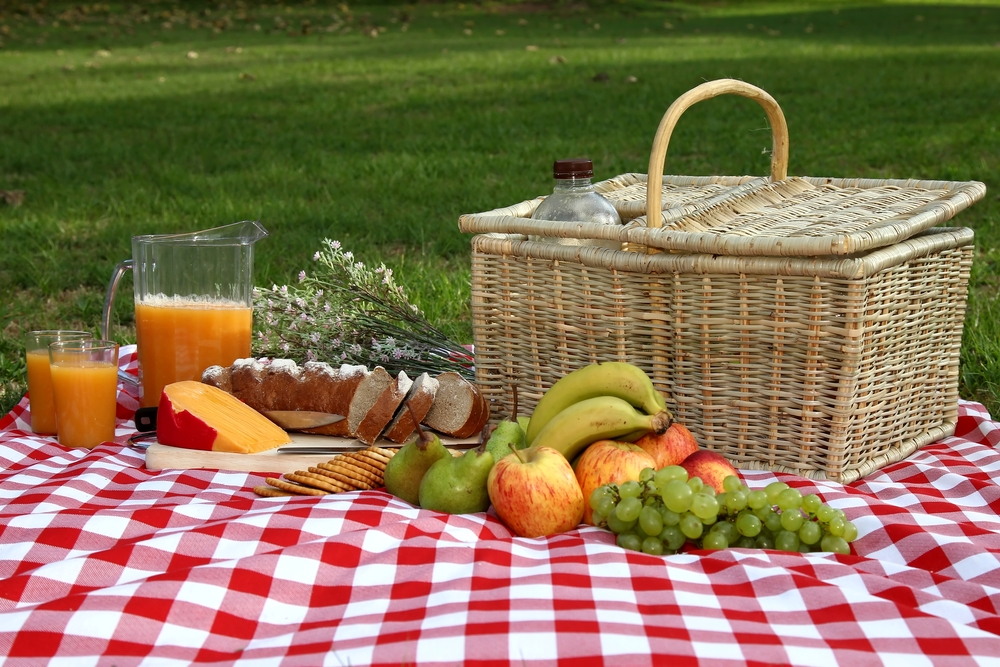 πικ νικ
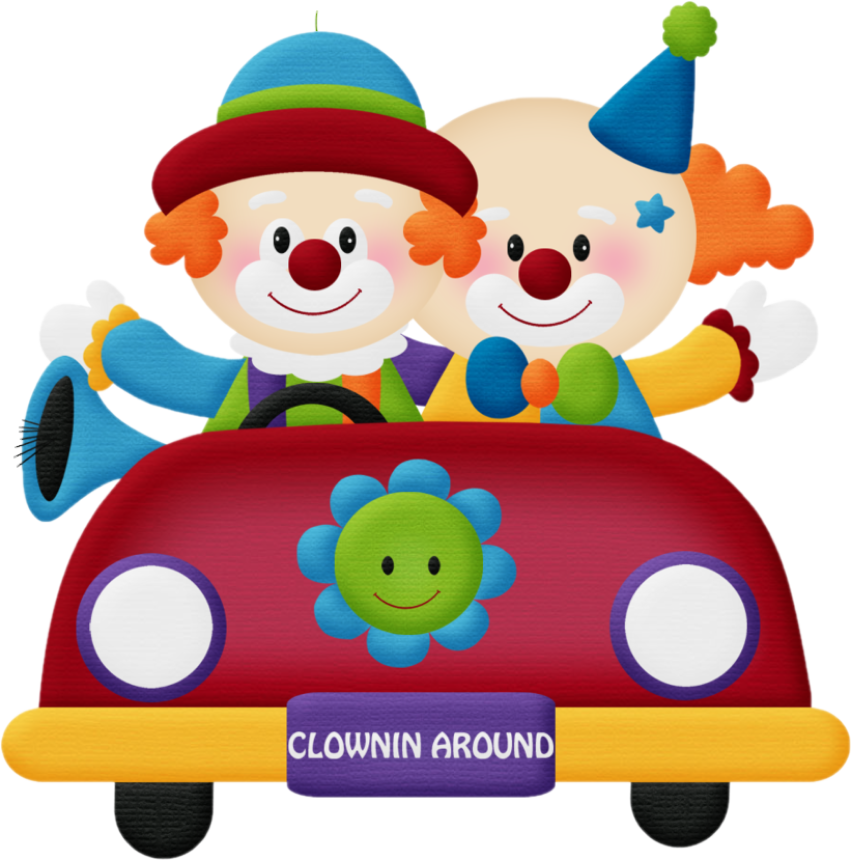 κλόουν
καουμπόι
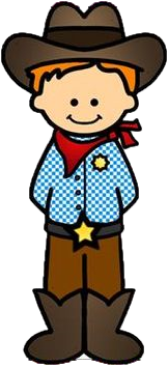 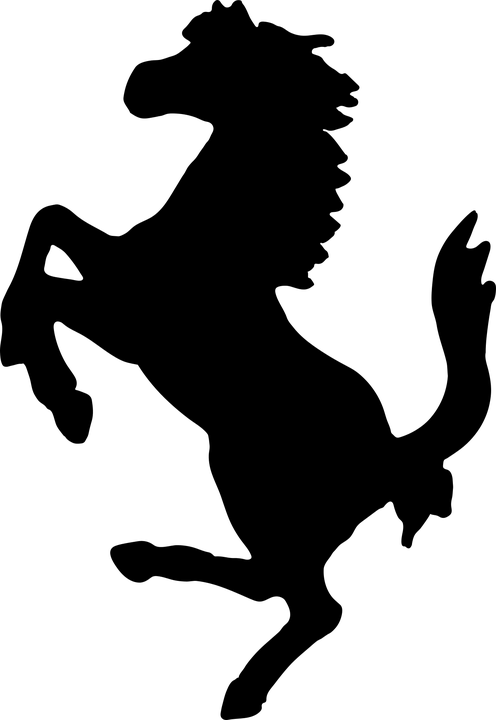 άλογο
κλόουν
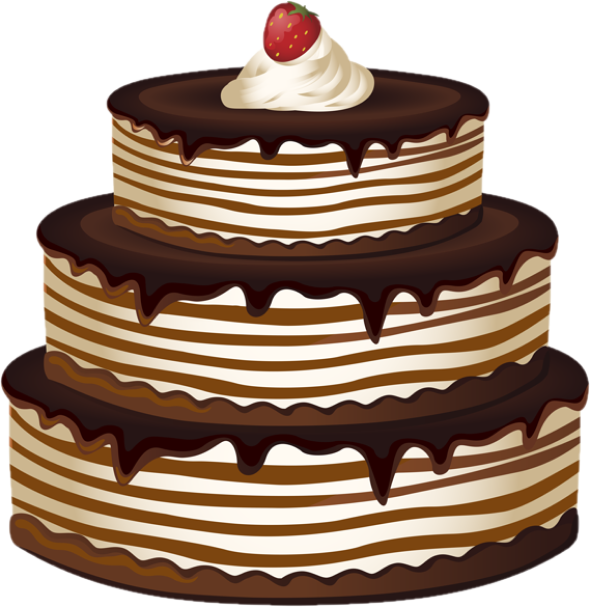 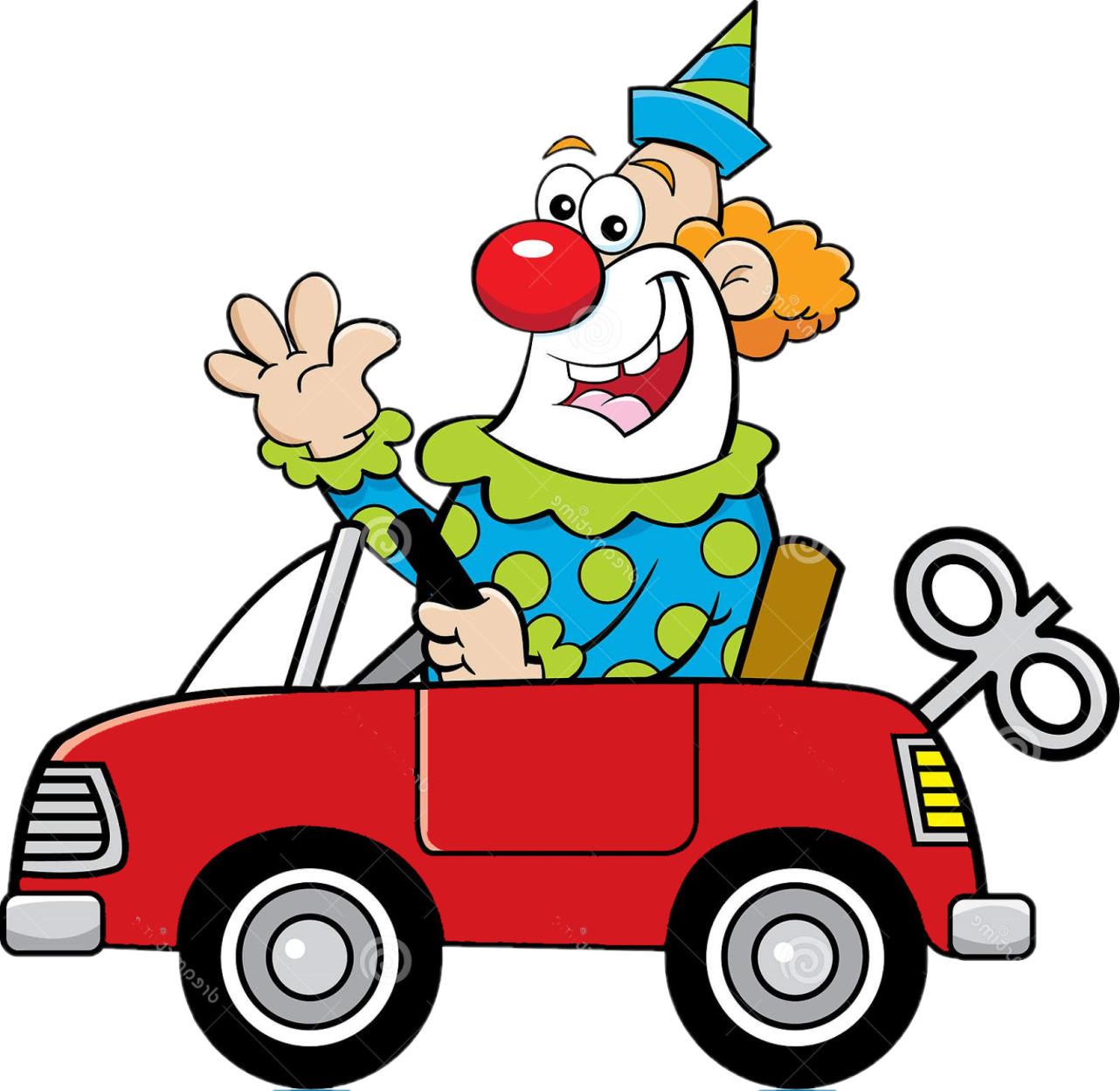 τούρτα
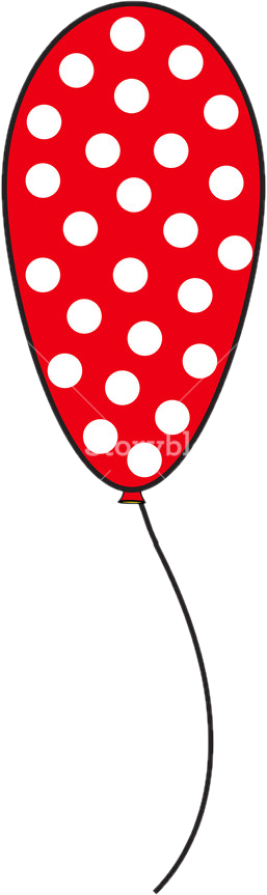 μπαλόνι
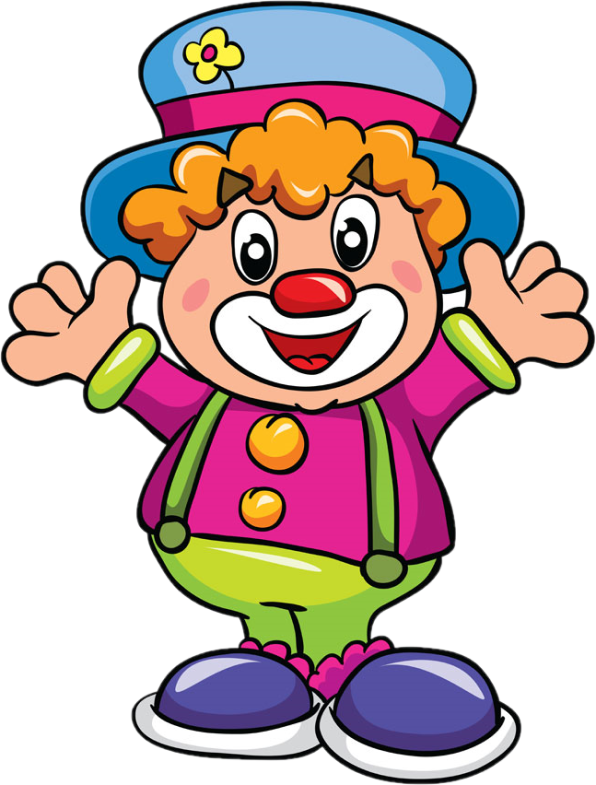 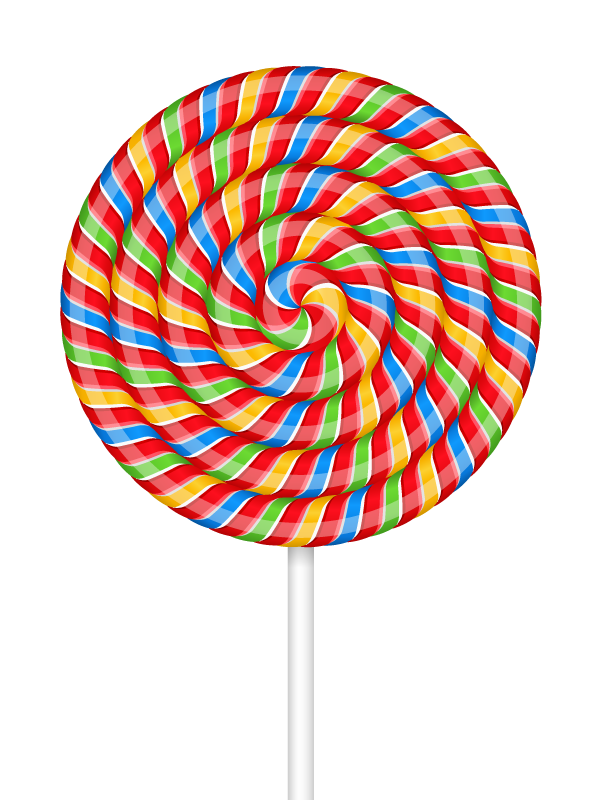 κλόουν
ζαχαρωτό
πειρατής
χάρτης
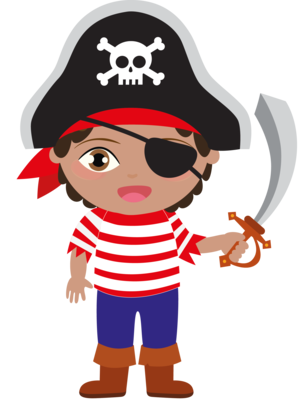 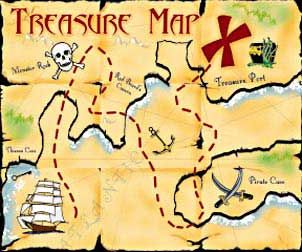 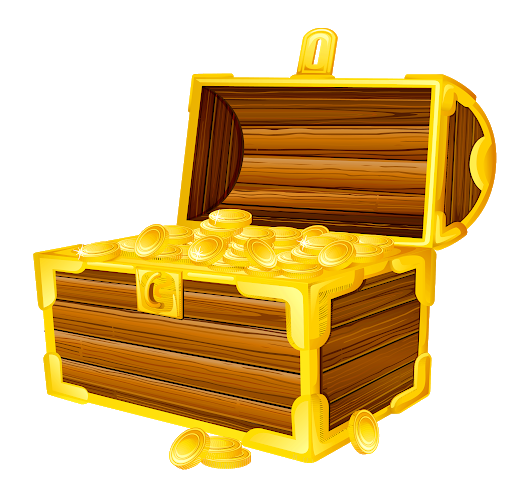 θησαυρός
χαρτοπόλεμος
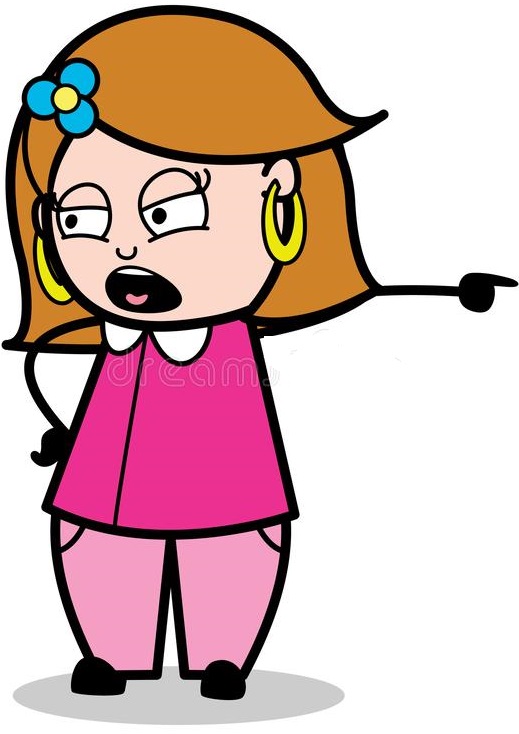 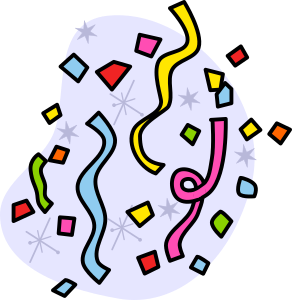 μαμά
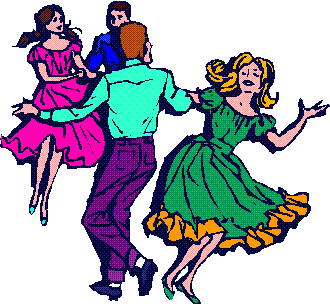 μουσική
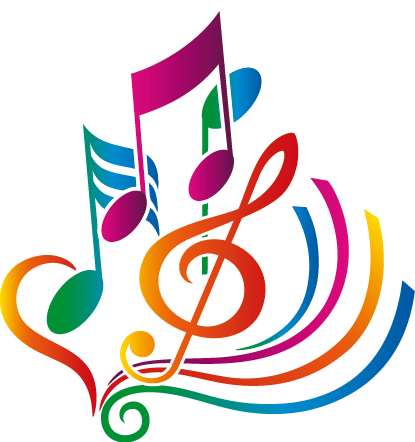 χορός
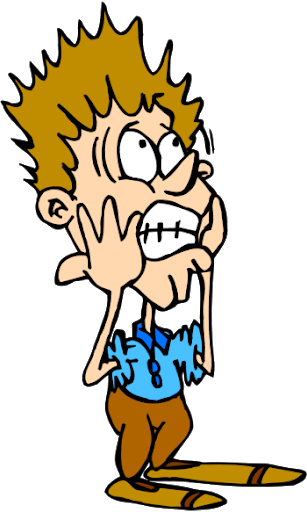 τρομάζω
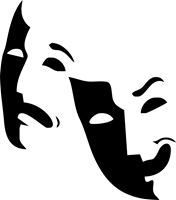 μάσκα
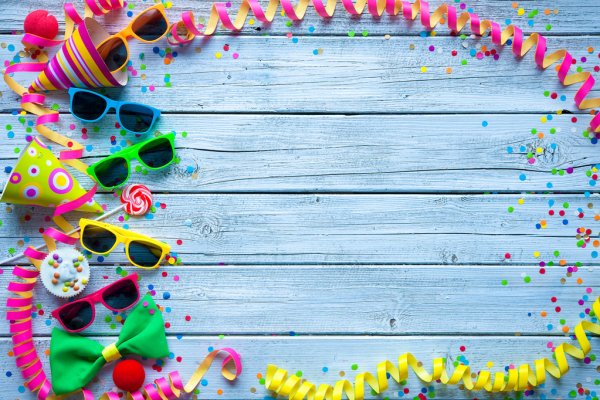 τραγουδάμε!!!
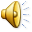